פורום יישובי בתחום התעסוקה
*שם היישוב*
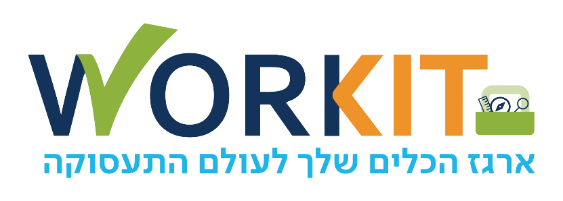 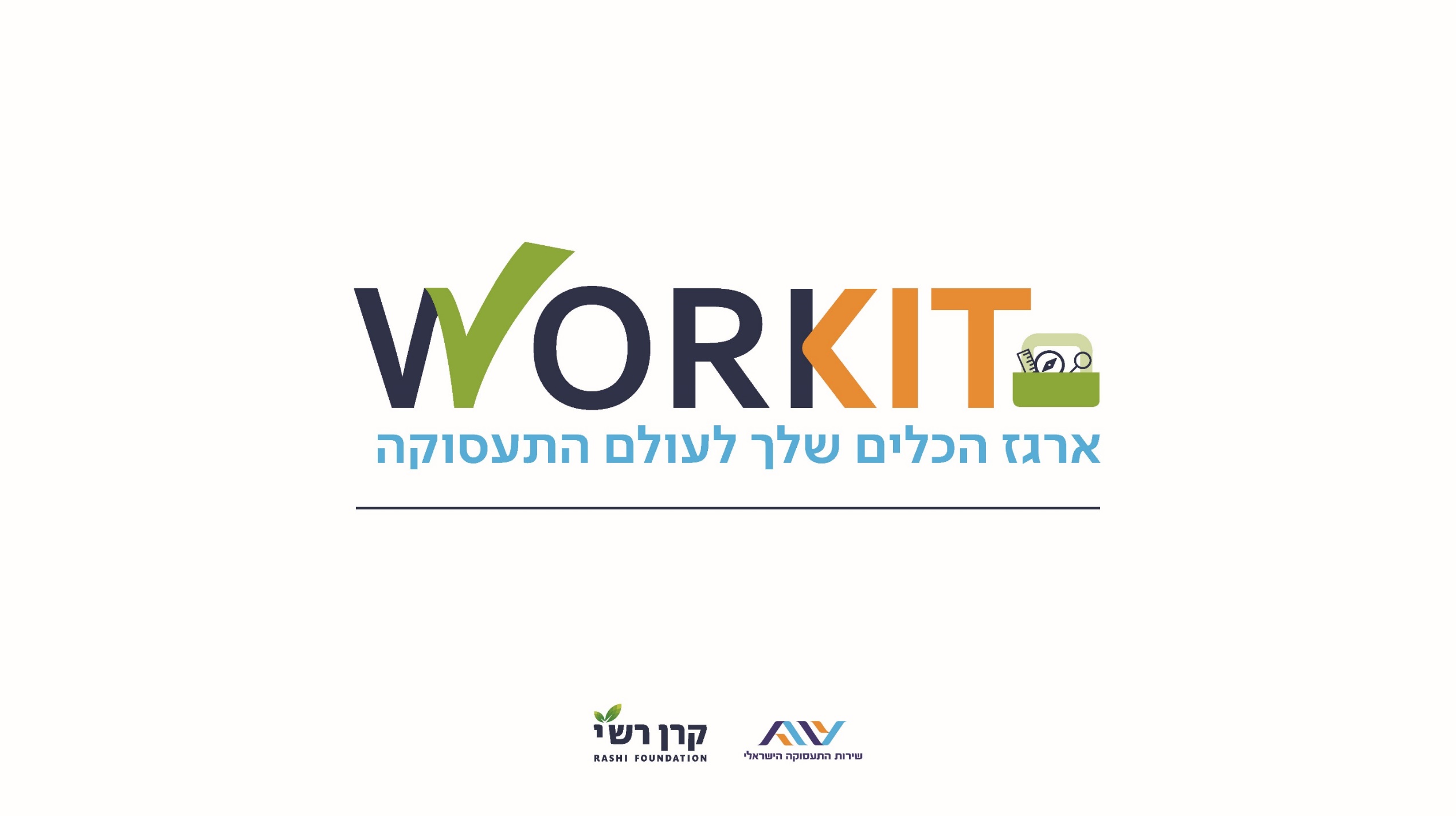 לוגו הרשות
[Speaker Notes: תמונה לא קשורה. להחליף.]
תוכנית עבודה
[Speaker Notes: תמונה לא קשורה. להחליף.]
סדר יום
יום שני / 21.06.21/ י״א תמוז תשפ״א
09:30-10:00 - התכנסות וכיבוד
10:00-10:45 - קובי הלפרן / פתיחה 
10:45-11:30 - משה ניסים ופבי רון / עשייה במחוז צפון 
הפסקה
11:45-12:15 - תום פרוחי / מטרות מיזם WORKIT 
ארוחת צהריים 
13:00-14:00 - מפתחות להצלחה בעידן טכנולוגי סוער / מרצה: דר' עוז גוטרמן פסיכולוג ודר' לפסיכולוגיה, מרצה בכיר באוניברסיטת בר אילן, ראש החטיבה למשאבי אנוש באקדמיית גליל מערבי, עמד בראש צוות ההיגוי של בי"ס לפיקוד ומנהיגות של חיל האוויר, מייסד קבוצת לדעת – מקבוצות ההדרכה והפיתוח הארגוני הגדולות בישראל, כתב 5 ספרים מהם 3 רבי מכר ואב לחמישה ילדים 
הפסקה 
14:15-15:30 - למידת עמיתים ובניית תכניות עבודה מיזם WORKIT 2022 
15:30-16:00 – סיכום היום
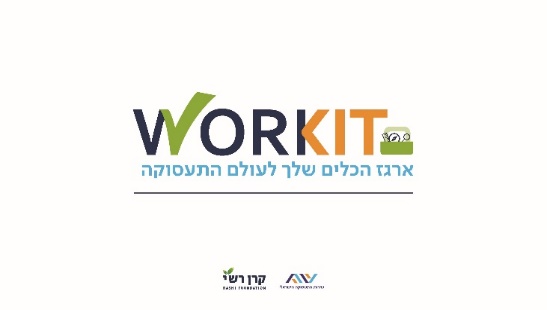 אנחנו סביב השולחן
הצגה עצמית
הצגת הארגון
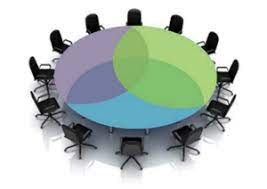 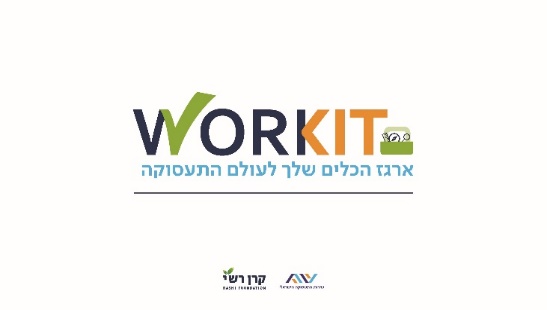 חשיבות עבודת הפורום
01
יצירת שותפויות ושיתופי פעולה
02
איסוף נתונים
03
איגום ידע
04
ראיה מערכתית
05
איגום משאבים
06
ניהול וקבלת החלטות מבוססי נתונים
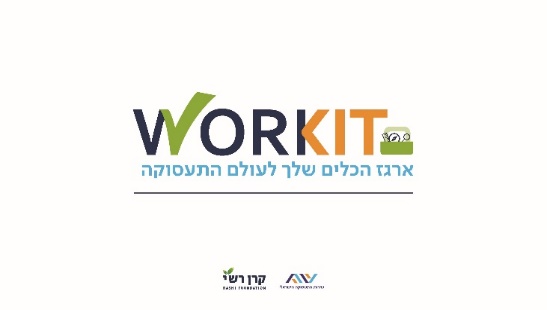 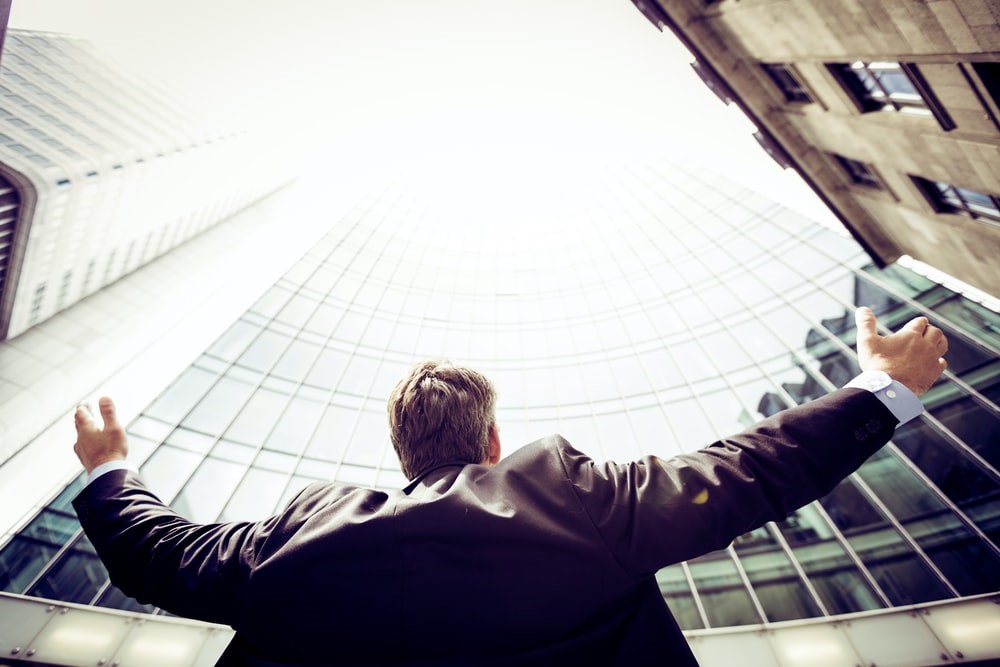 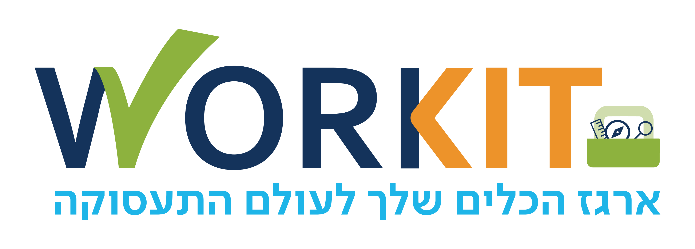 החזון שלנו
המיזם יקדם תעסוקה מיטבית באמצעות פיתוח ישובים ואזורים מקדמי תעסוקה, אשר יאפשרו תהליכי עבודה אינטגרטיביים, ממוקדי פיתוח קריירה ומבוססי חדשנות ויזמות תואמי עולם התעסוקה של המאה ה- 21
[Speaker Notes: מר תום פרוחי]
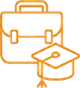 מיקוד במסלולי הכשרה איכותיים ומותאמים לצרכי הפרט ולנגישות האזורית לתעסוקה
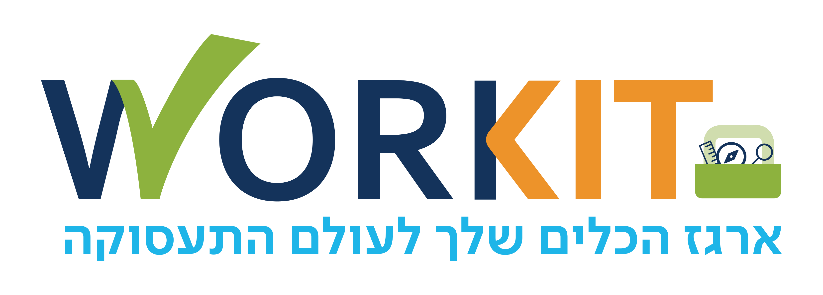 ברמת הפרט
הוא העתיד של מרחב ההזדמנויות האזורי
בניית פורום מקדם תעסוקה מיטבית יישובי בהובלת מנהל לשכת התעסוקה, הכשרת צוות הלשכה ומיצובו כמומחה ישובי בנושא
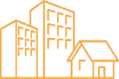 ברמת היישוב
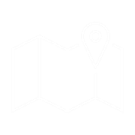 בניית אקוסיסטם אזורי והובלת קהילות אזוריות 
(מחפשי עבודה, מעסיקים וגופי הכשרה)
ברמת האזור
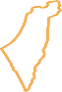 בניית שותפויות רוחביות בינ-מגזריות והבניית הידע, 
הכלים והתשתיות לפיתוח אזור מקדם תעסוקה
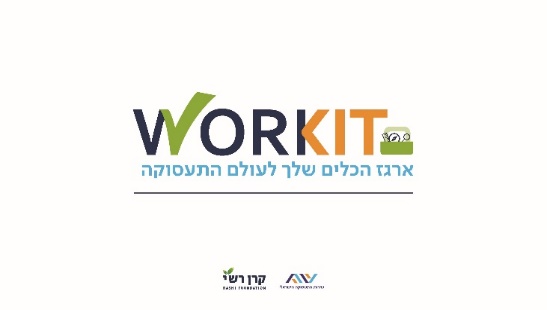 מיקוד נתיבים לפעולה
חיבור הזדמנויות לאומיות
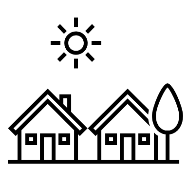 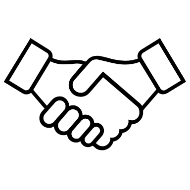 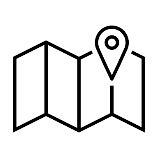 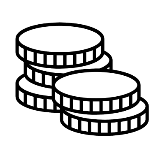 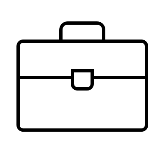 חיבור הזדמנויות לאומיות
בנית קהילה אזורית
עבודה מול מעסיקים
פיתוח והנגשת הכשרות וכלים תומכי השמה
עבודה יישובית
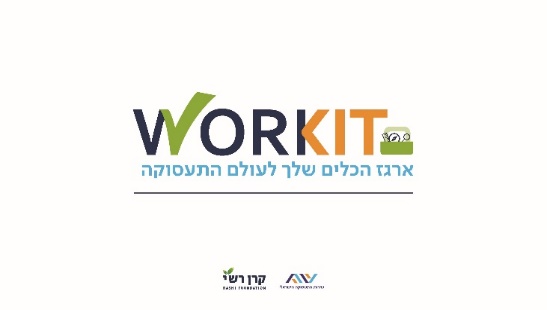 מיפוי ארגונים ופורומים אזוריים
עבודה עם אקדמיה
עבודה מול אשכולות
בנית אקוסיסטם אזורי
מיפוי ארגונים ויצירת שיתופי פעולה מקומיים
פורומים יישובים
תוכניות אסטרטגיות
מיפוי
סיורים ובנית יחסי אמון
איתור צרכי הכשרה בהתאמה
בנית קהילה
קולות קוראים
חשיפת כלים לשותפים
יצירתיות וחדשנות
מטרה
הקמת מנגנון וטיוב תהליכי עבודה פנים רשותיים לקידום תחום התעסוקה
הנחות יסוד
הידע נמצא ברשות המקומית 
שיתופי פעולה ושותפויות מייצרים שלם הגדול מסכום חלקיו
בנית אמון היא הבסיס ליחסים המאפשרים דיון והתמודדות
עבודה מתוכננת ומסודרת מייצרת תמונה עתיד ברורה
תהליך העבודה
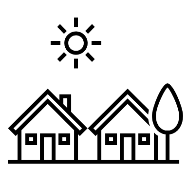 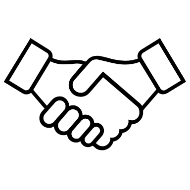 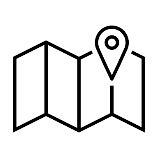 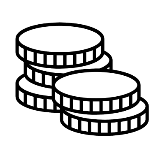 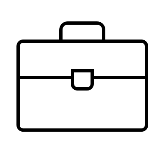 כתיבת תוכנית אסטרטגית יישובית
הגדרת הבעיה ובחירת נתיב קריטי לפעולה
מיפוי ארגוני תעסוקה – הזדמנויות וצרכים
התכנסות פורום יישובי – הגדרת שפה משותפת וביסוס 
יחסי אמון
ביצוע יוזמות משותפות והצגת תוצרים
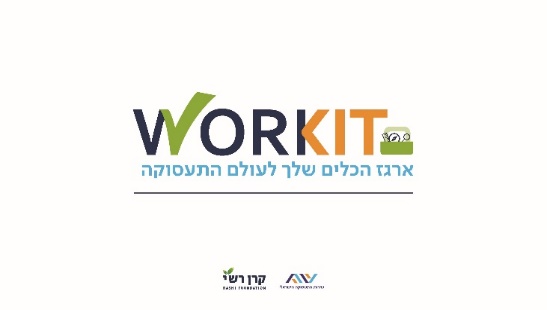 שירות התעסוקה הישראלי
שירות התעסוקה הינו גוף סטטורי מתוקף חוק שירות התעסוקה שנת 1959 
השירות ניתן לכל תושב
מנגנון הכוונה וייעוץ – סדנאות והכשרה – השמה
קצת על לשכת תעסוקה המקומית
1
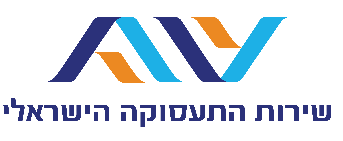 2
3
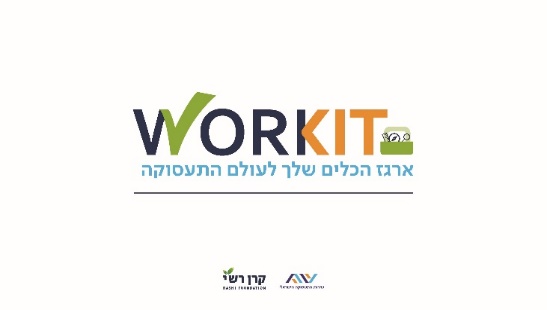 4
ZOOM INעל (שם היישוב) 
בתחום התעסוקה
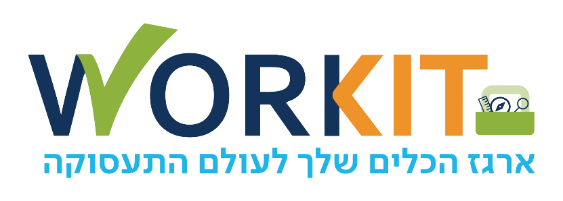 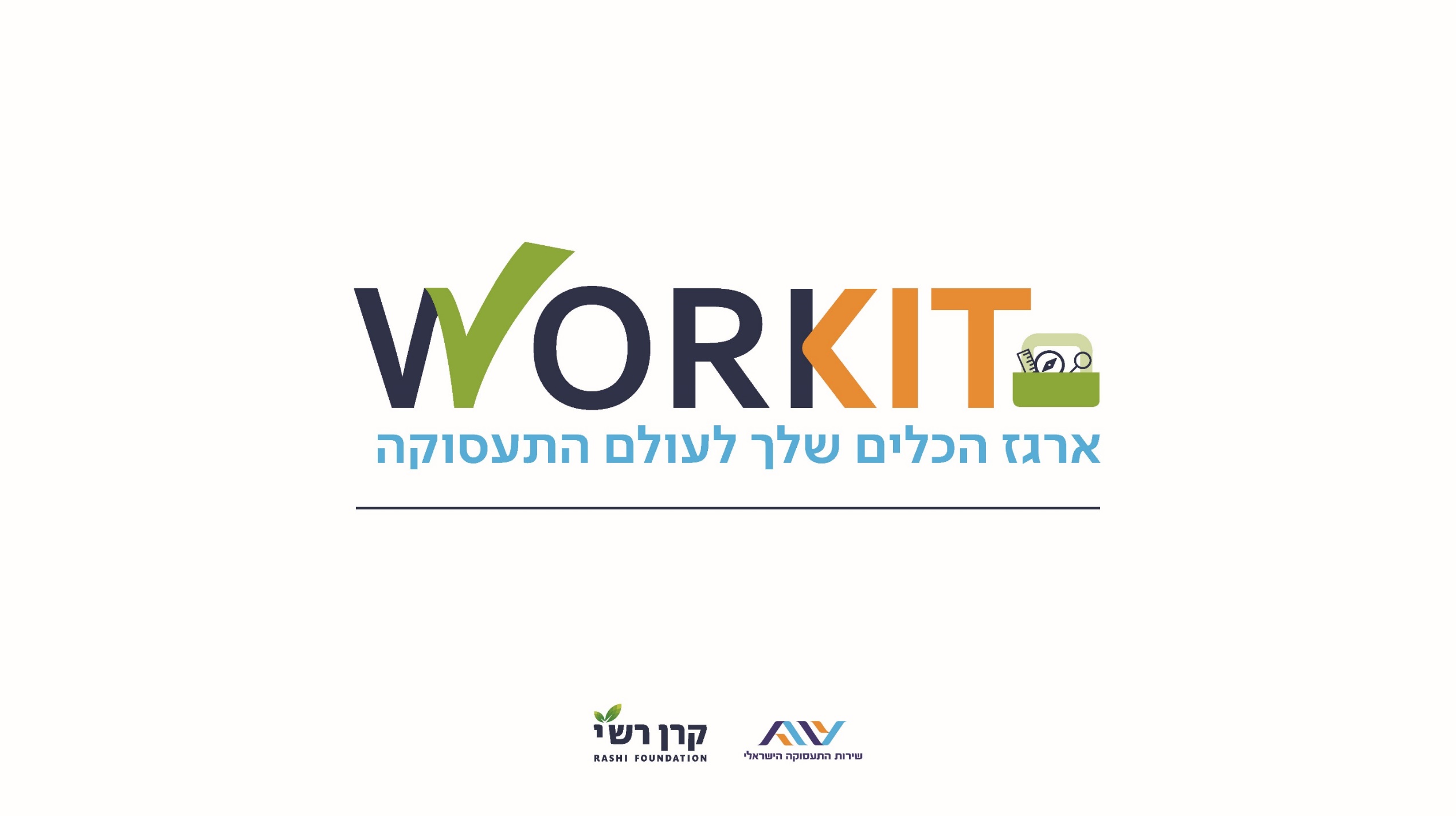 לוגו הרשות
דורשי עבודה רשומים בשירות התעסוקה
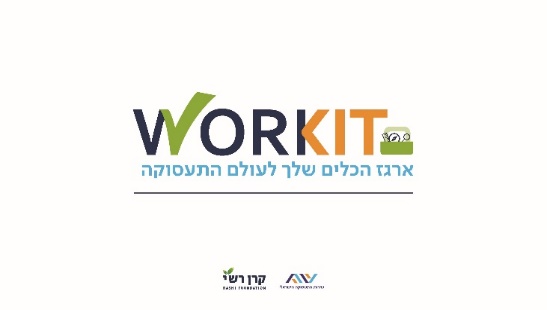 פילוח לפי סוגי תביעה
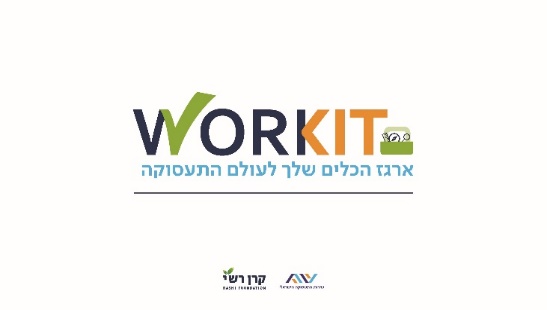 פילוח סיבת רישום דורשי עבודה
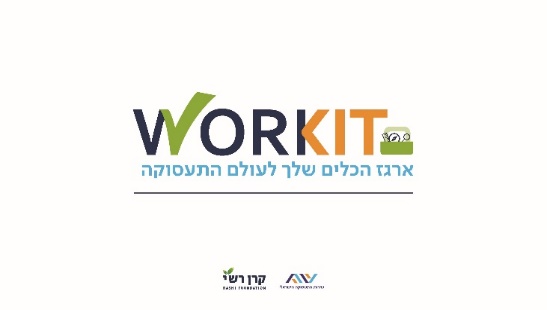 פילוח דמוגרפי
גילים
הסבר: למרות שמרבית דו"ע הינם צעירים עד גיל 34 יש לשים לב לקושי של גלאי 35 לחזור אל מעגל התעסוקה
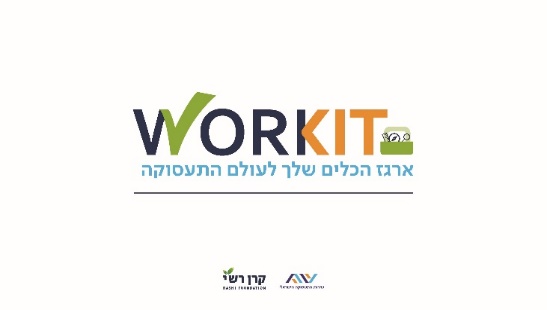 השכלה
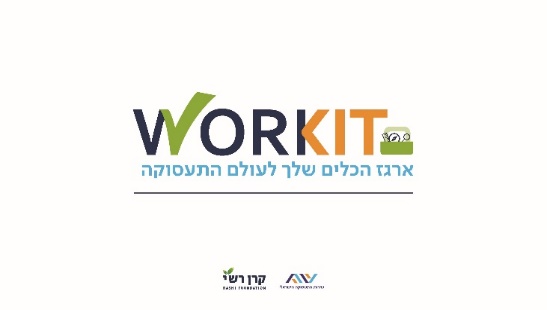 10% מסך דו"ע הינם אקדמאיים
חברה חרדית
יחס מגדרי
יחס לחברה הכללית
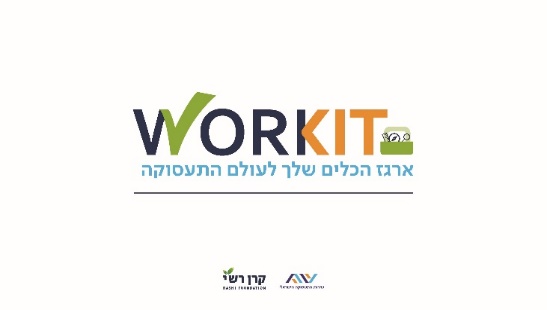 כלים תומכי השמה
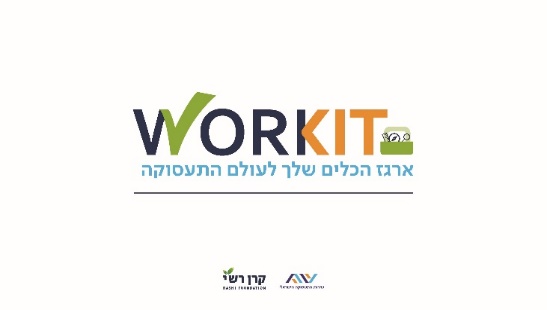 מגמות משפיעות על תחום התעסוקה ביישוב
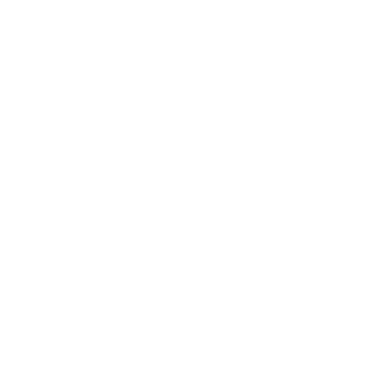 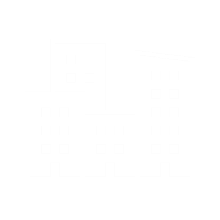 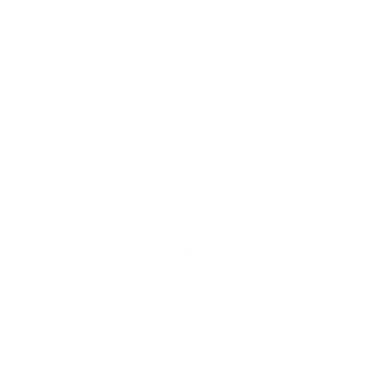 שינוי בתמהיל האוכלוסייה
פיתוח שכונות חדשות
פיתוח מרכז תחבורתי ורכבת לעיר
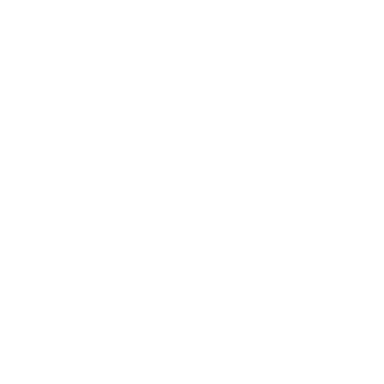 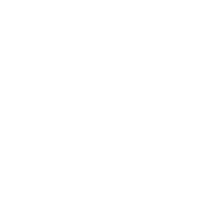 הרחבה וגידול אזורי התעשייה
תכניות סטטוטוריות במתחם תעסוקה בלב העיר
תכנית מתאר להגדלת העיר 
ל- 140,000 תושבים עד שנת 2040
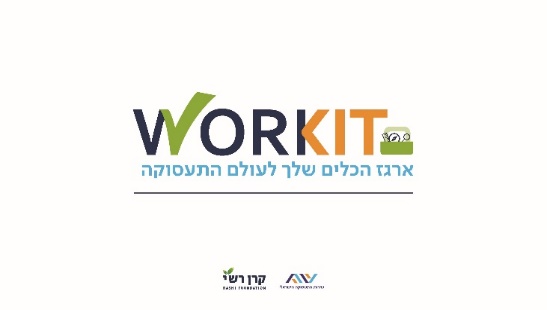 שיח משותף ואיך ממשיכים מכאן
מה קורה מחר
מיפוי חסמים מול הזדמנויות
מיפוי ארגוני תעסוקה - העמקת ההכרות בין הארגונים ומרכולתם
המפגשים הבאים
אחר
חלוקה לצוותי עבודה
בנית תוכנית אסטרטגית עירונית לקידום תעסוקה
הגדרת מטרות אל מול צרכים
העלאת יוזמות לפעולה
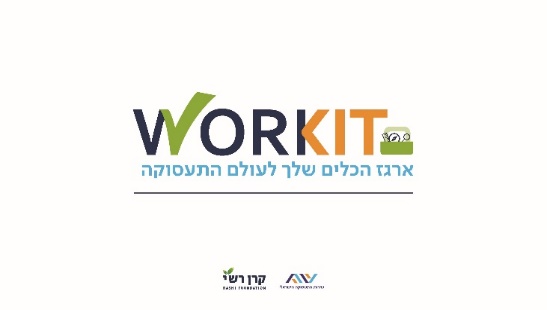 תודה רבה!
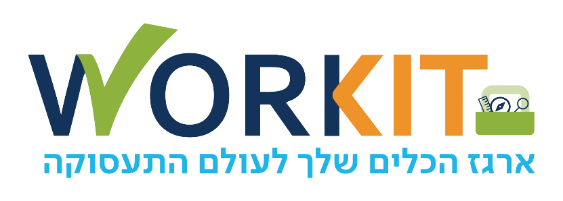 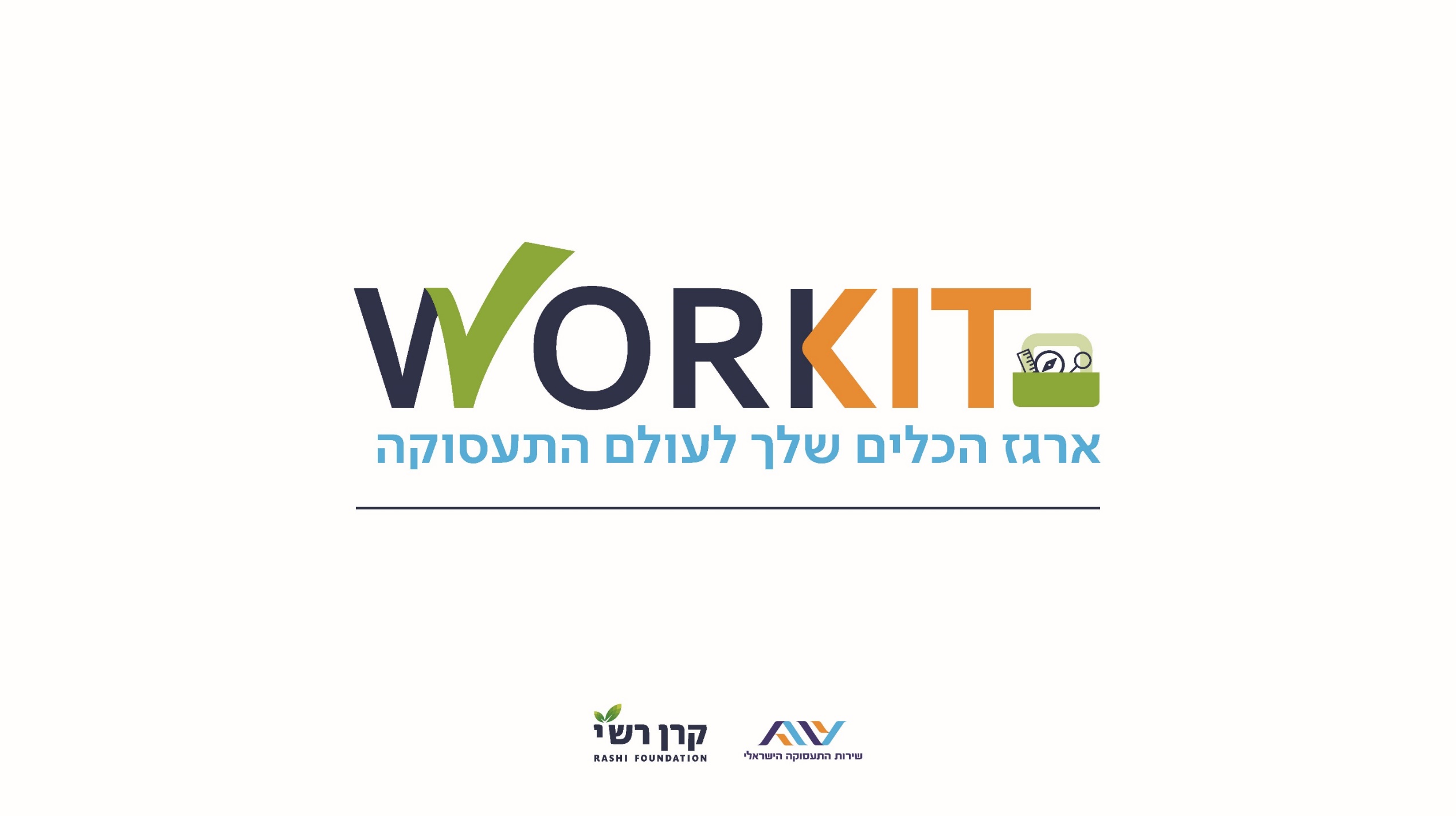 לוגו הרשות